Business Models and Profit Models
Examples
Wayne Smith, Ph.D.
Department of Management
CSU Northridge
Updated: Tuesday, August 30, 2022
1
Business Models
2
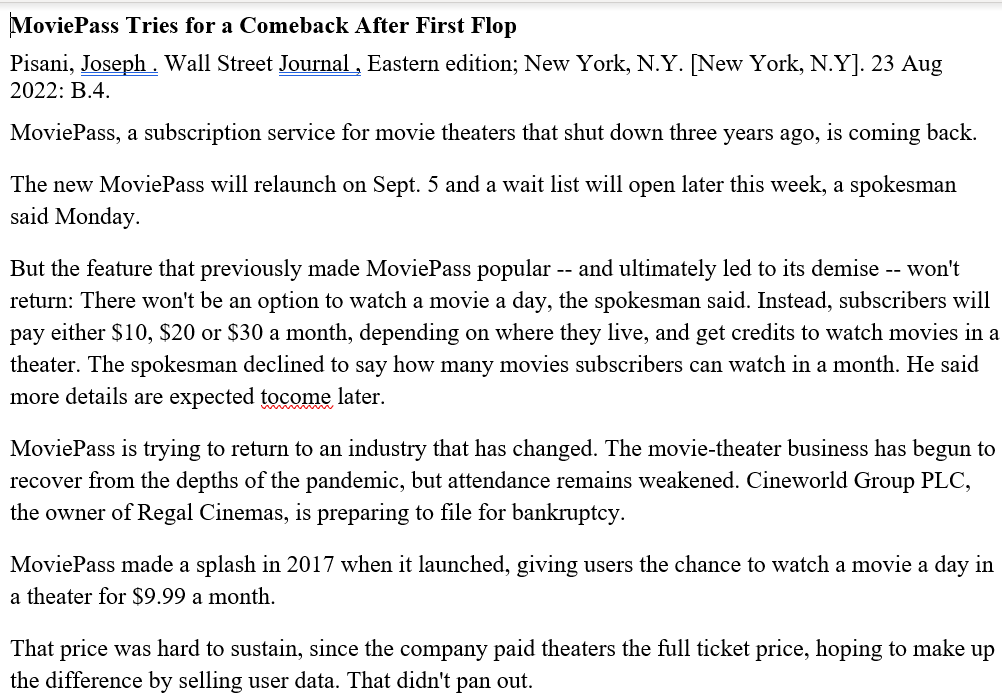 3
Profit Models
4
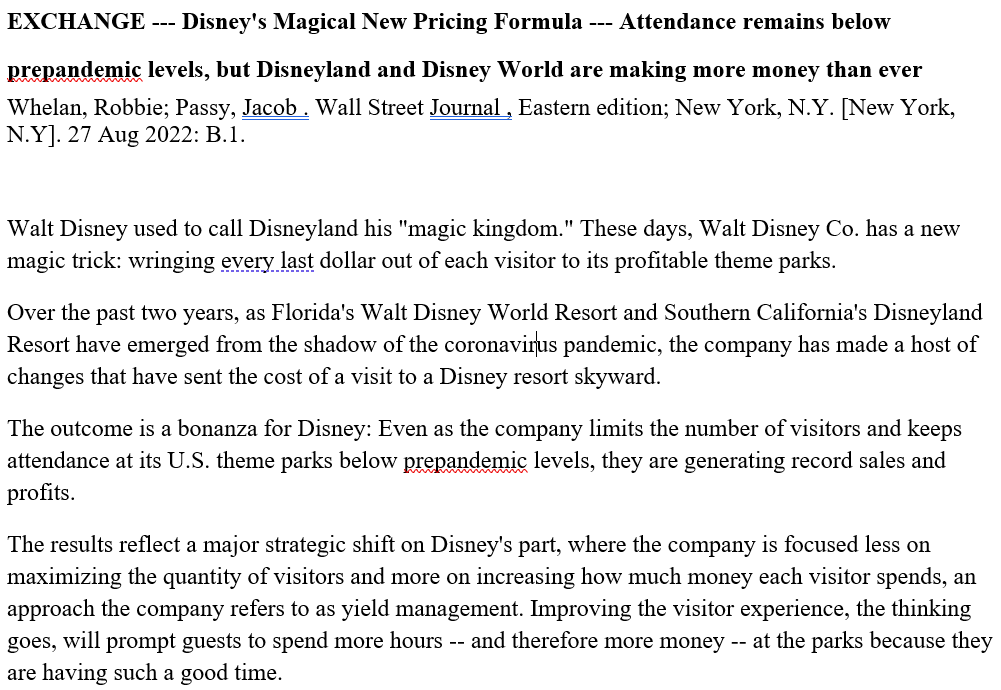 5